Finite Element AnalysisUsing Abaqus
Instructor: Nam-Ho Kim (nkim@ufl.edu)
Abaqus Basics
Preprocessing
Abaqus/CAE
Interactive Mode
Input file (text):
Job.inp
Analysis Input file
Simulation
Abaqus/Standard
FEM Solver
Output file:
Job.odb, job.dat
Postprocessing
Abaqus/CAE
Methods of Analysis in ABAQUS
Interactive mode
Create an FE model and analysis using GUI
Advantage: Automatic discretization and no need to remember commands
Disadvantage: No automatic procedures for changing model or parameters

Python script
All GUI user actions will be saved as Python script
Advantage: Users can repeat the same command procedure
Disadvantage: Need to learn Python script language
Methods of Analysis in ABAQUS
Analysis input file
ABAQUS solver reads an analysis input file
Possible to manually create an analysis input file 
Advantage: Users can change model directly without GUI
Disadvantage: Users have to discretize model and learn ABAQUS input file grammar
Components in ABAQUS Model
Geometry modeling (define geometry)
Creating nodes and elements (discretization)
Element section properties (area, moment of inertia, etc)
Material data (linear/nonlinear, elastic/plastic, isotropic/orthotropic, etc)
Loads and boundary conditions (nodal force, pressure, gravity, fixed displacement, joint, relation, etc)
Analysis type (linear/nonlinear, static/dynamic, etc)
Output requests
FEM Modeling
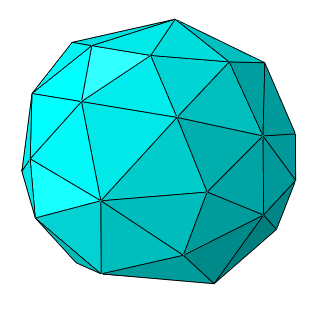 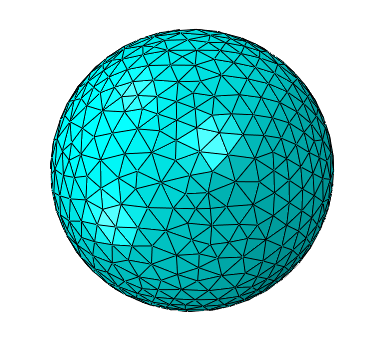 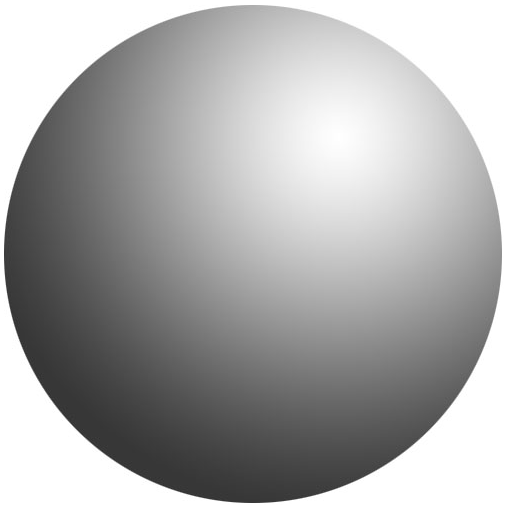 FEM Modeling
Pressure
Beam element
Which analysis type?
Which element type?
Section properties
Material properties
Loads and boundary conditions
Output requests
Solid element
FEM Modeling
Line (Beam element)
	- Assign section properties (area, moment 	of inertia)  
	- Assign material properties
Volume (Solid element)
	- Assign section properties
	- Assign material properties
FEM Modeling
fixed BC
Line (Beam element)
	- Apply distributed load “on the line”
	- Apply fixed BC “at the point”
fixed BC
Volume (Solid element)
	- Apply distribution load “on the surface”
	- Apply fixed BC “on the surface”
FEM Modeling
Line (Beam element)
	- Discretized geometry with beam element
	- Discretized BC and load on nodes
Volume (Solid element)
	- Discretized geometry with solid element
	- Discretized BC and load on nodes
Start Abaqus/CAE
Startup window
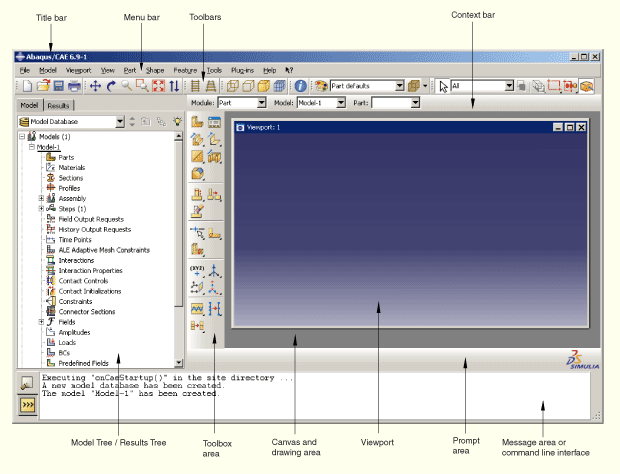 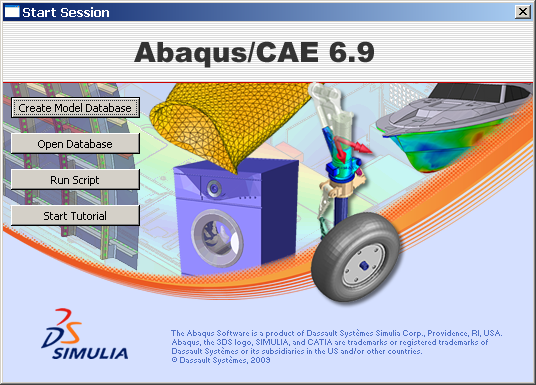 Example: Overhead Hoist
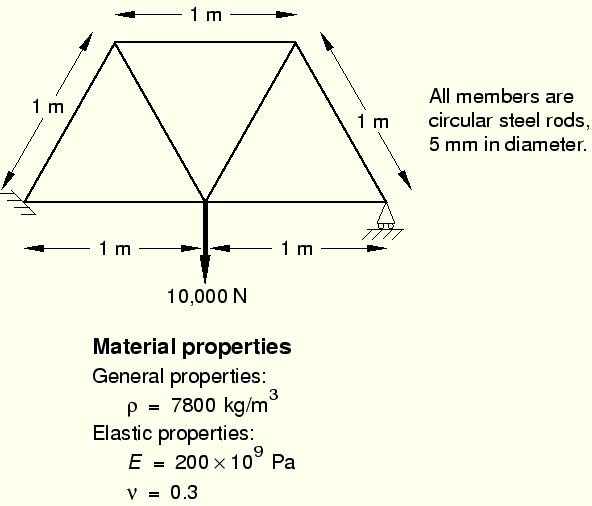 Units
Abaqus does not have built-in units
Users must use consistent units
Create Part
Parts
Create 2D Planar, Deformable, Wire, Approx size = 4.0
Provide complete constrains and dimensions
Merge duplicate points
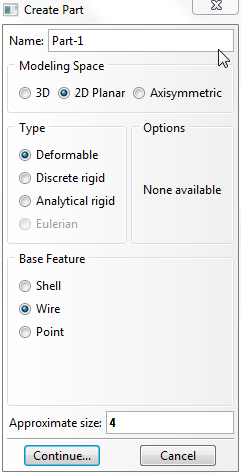 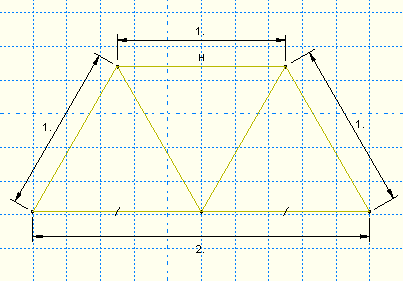 Geometry Constraint
Define exact geometry
Add constraints







Add dimension
Over constraint warning
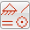 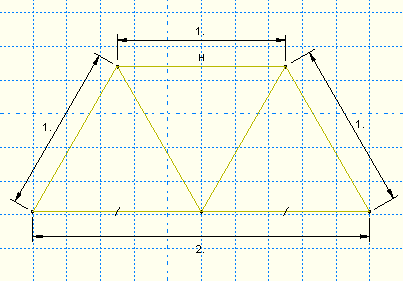 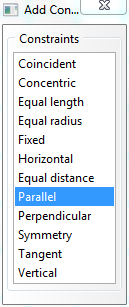 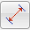 Geometry Modification
Modify geometry modeling
1.  Go back to the sketch
2. Update geometry
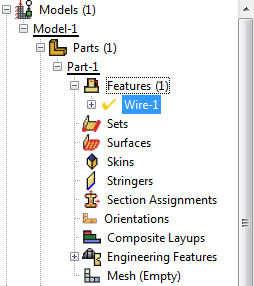 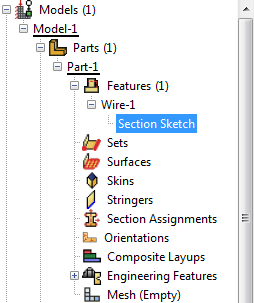 Define Material Properties
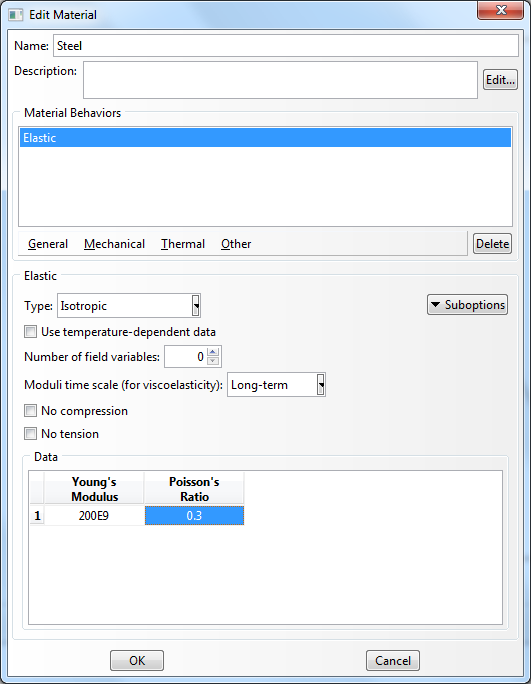 Materials
Name: Steel
MechanicalElasticityElastic
Define Section Properties
Calculate cross-sectional area using CLI (diameter = 5mm)
Sections
Name: Circular_Section
Beam, Truss
Choose material (Steel)
Write area
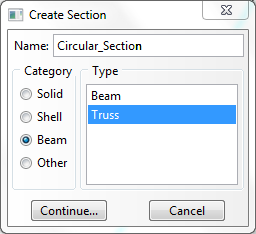 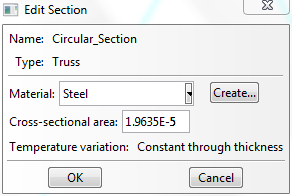 Define Section Properties
Assign the section to the part
Section Assignments





Select all wires
Assign Circular_Section
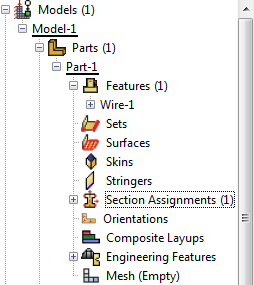 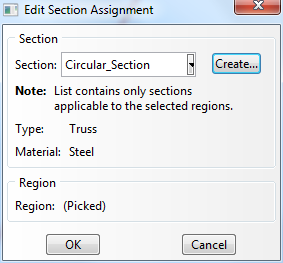 Assembly and Analysis Step
Different parts can be assembled in a model
Single assembly per model
Assembly
Instances: Choose the frame wireframe
Analysis Step
Configuring analysis procedure
Steps
Name: Apply Load
Type: Linear perturbation
Choose Static, Linear perturbation
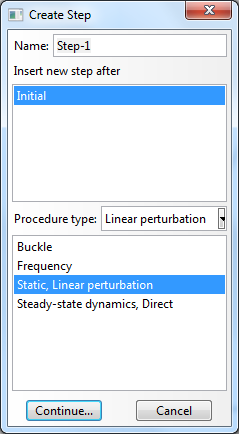 Assembly and Analysis Step
Examine Field Output Request (automatically requested)
User can change the request
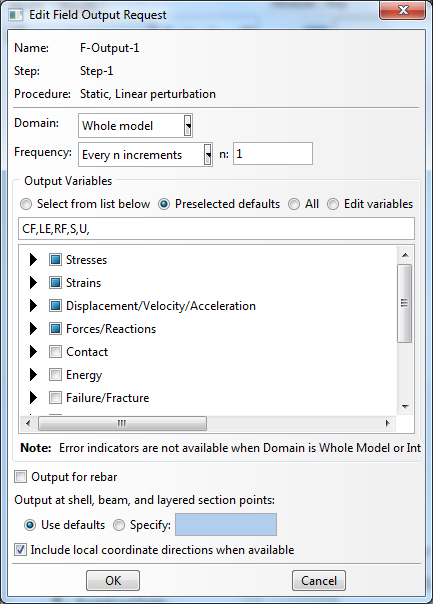 Boundary Conditions
Boundary conditions: Displacements or rotations are known
BCs
Name: Fixed
Step: Initial
Category: Mechanical
Type: Displacement/Rotation
Choose lower-left point
Select U1 and U2
Repeat for lower-right corner
Fix U2 only
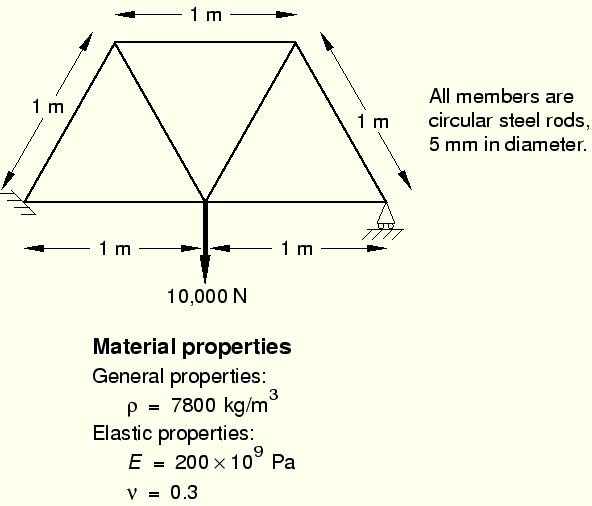 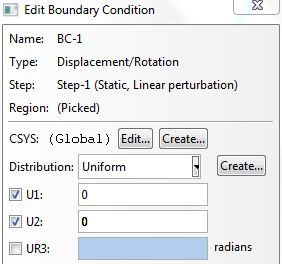 Applied Loads
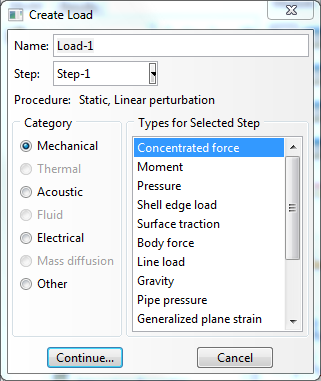 Loads
Name: Force
Step: Applied Load
Category: Mechanical
Type: Concentrated force
Choose lower-center point
CF2 = -10000.0
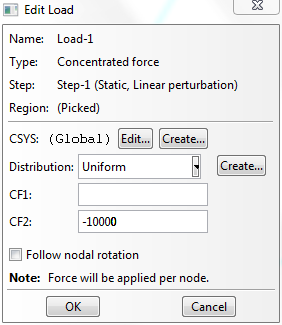 Meshing the Model
Parts
Part-1, Mesh
Menu Mesh, Element Types (side menu    )
Select all wireframes
Library: Standard
Order: Linear
Family: Truss
T2D2: 2-node linear           2-D truss
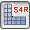 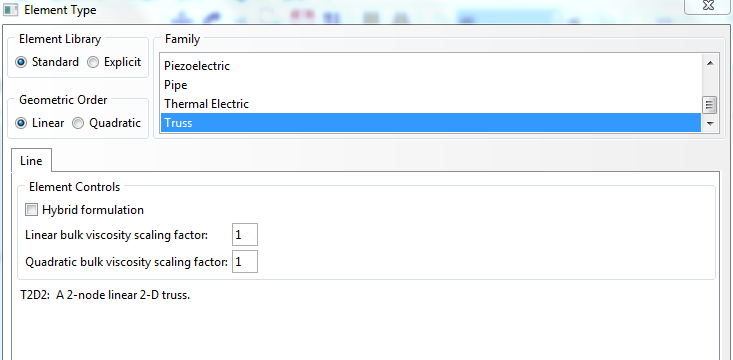 Meshing the Model
Seed a mesh
Control how to mesh (element size, etc)
Menu Seed, Part (side menu    )
Global size = 1.0
Menu Mesh, Part, Yes (side menu    )
Menu View, Part Display Option
Label on
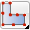 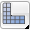 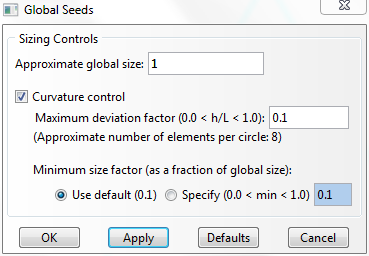 Mesh Modification
Menu Seed, Part (side menu    )
Change the seed size (Global size) 1.0 to 0.5
Delete the previous mesh
Menu Mesh, Part, Yes (side menu    )
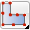 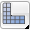 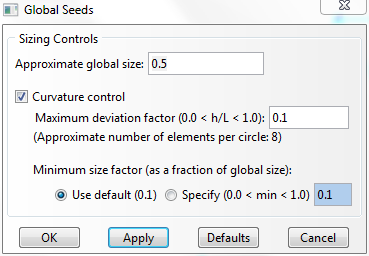 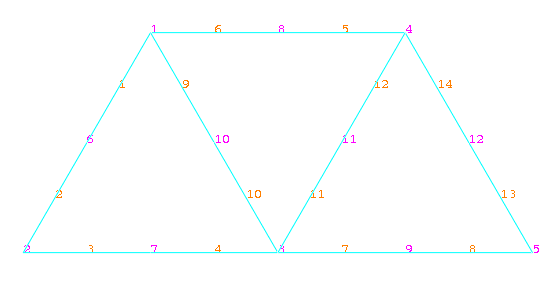 Creating an Analysis Job
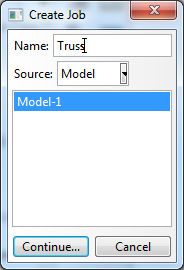 Jobs
Jobs, Truss
Data Check
Monitor
Continue (or, submit)
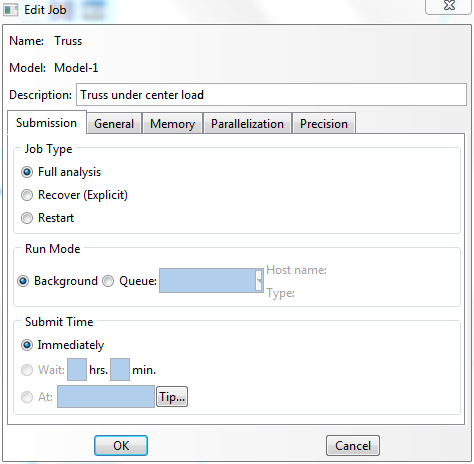 Postprocessing
Change “Model” tab to “Results” tab
Menu File, Open Job.odb file
Common Plot Option (side menu    ), click on the Labels tab
		(Show element labels, Show node labels)
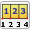 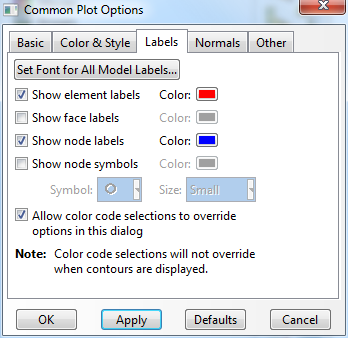 Set Font for All Model Labels…
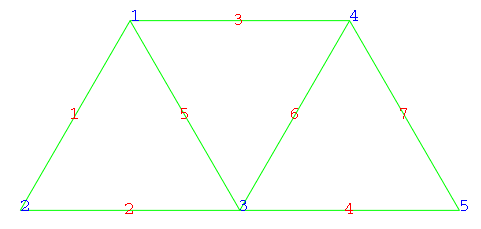 Postprocessing
Deformation scale
Common Plot Option (side menu    ), click on the Basic tab, Deformation Scale Factor area
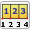 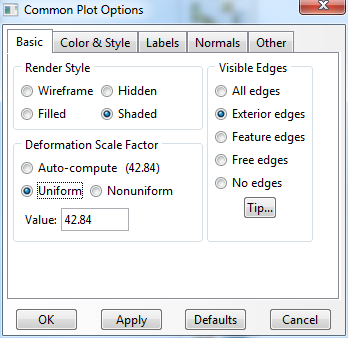 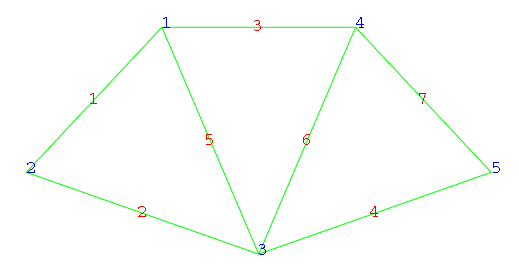 Postprocessing
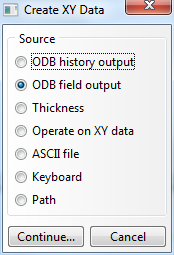 Tools, XY Data, Manager
Position: Integration Point
Stress components, S11 (Try with displacements and reaction)
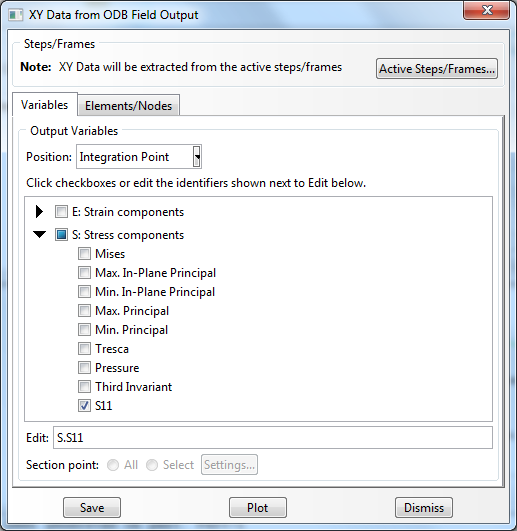 Postprocessing
Click on the Elements/Nodes tab
Select Element/Nodes you want to see result and save
Click Edit… to see the result
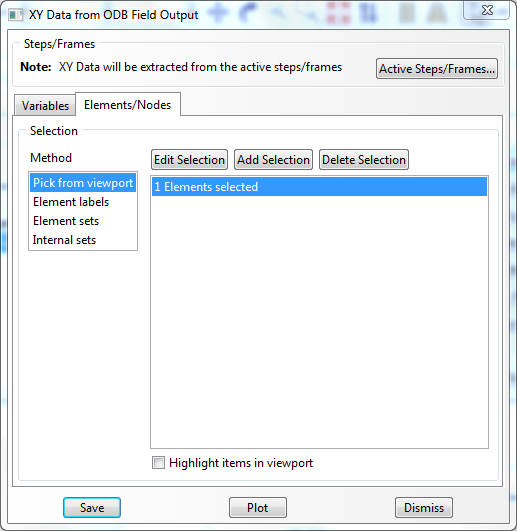 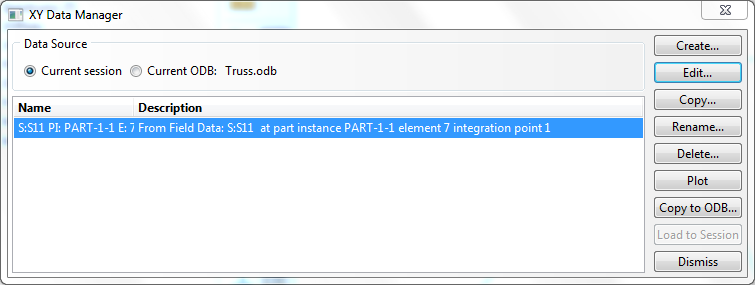 Postprocessing
Report, Field Output
Position: Integration Point
Stress components, S11 (Try with displacements and reaction)
Default report file name is “abaqus.rpt”
The report file is generated in “C:\temp” folder
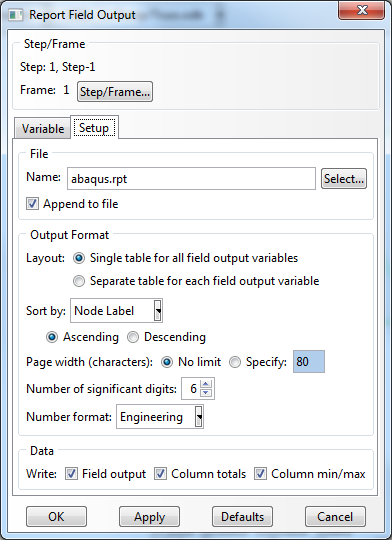 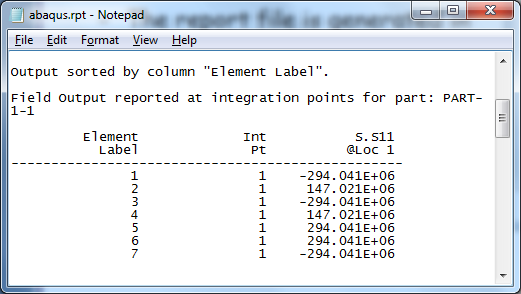 Save
Save job.cae file
Menu, File, Save As…
	- job.cae file is saved
	- job.jnl file is saved as well (user action history, python code)
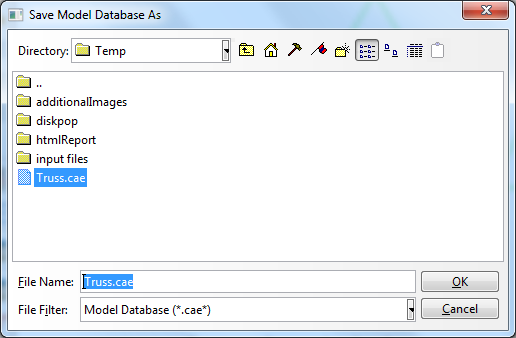